ศิลปกรรมกรีก
โดยอาจารย์สิริมาศ สุภาพ
สาขาวิชาคอมพิวเตอร์กราฟิก
อารยธรรมกรีก
• กําเนิดบริเวณชายฝั่งทะเลอีเจียน หมู่เกาะต่าง ๆ และดินแดนกรีซ 
• สภาพภูมิประเทศเป็นหุบเขา ทําให้แต่ละรัฐจึงเป็นอิสระต่อกัน เป็นรัฐเล็ก ๆ มากมาย 
• เกาะครีต Crete เป็นเกาะใหญ่และมีความสําคัญของกรีก
กรีกสมัยก่อนประวัติศาสตร์
4000 B.C. มีการค้นพบเครื่องมือ และหลักฐานการตั้งถิ่นฐานบ้านเรือน รวมถึงป้อมปราการ 
• บนเกาะครีต มีการใช้โลหะทองแดง สําริด
กรีกสมัยประวัติศาสตร์
2000 B.C. กําเนิดอารยธรรมไมนวน Minoan การค้นพบดินเผาจารึกตัวอักษรบนเกาะครีต มีการก่อสร้างวังใหญ่โต 
 ต่อมาถูกรุกรานจากพวก ไมซิเนียน Mycenaean และต่อมาเป็นพวก ดอเรียน Dorian 
 1120-800 B.C. ถือเป็นยุคมืด การค้าขายถูกพวกฟินิเชียนเข้ามาขยายอิทธิพล 
***** โฮเมอร์ และอิเลียด โอดิสซีย์เกิดในช่วงนี้ *****
อารยธรรมกรีก
800 B.C. ยุคคลาสสิค มีลักษณะเป็นนครรัฐ เรียกว่า “โพลิส” Polis มีกษัตริย์และขุนนาง ปกครองนคร เริ่มใช้ระบอบประชาธิปไตย

 500 B.C. ศูนย์กลางอยู่ที่ เอเธนส์แคว้นแอตติก Attica ได้ร่วมกันกับนครรัฐกรีกอื่น ป้องกัน การรุกรานจากเปอร์เซีย กลายเป็นยุคทองแห่งเอเธนส์
อารยธรรมกรีก
431-404 B.C. สงครามเพโลพอนนีเชียน ระหว่างเอเธนส์กับสปาร์ตา ผลทําให้มาซีโดเนีย เข้าครอบครองกรีก สมัยพระเจ้าอเล็กซานเดอร์มหาราช เรียกว่ายุค “เฮลเลนิสติก” ขยายดินแดนครอบคลุม ถึงอียิปต์และอินเดีย
มรดกที่สําคัญของกรีก
สถาปัตยกรรม
ชาวกรีกจะให้ความสําคัญกับเทพเจ้า เชื่อว่าพลังธรรมชาติจะให้คุณและโทษได้อํานาจ ลึกลับนี้มาจากเทพเจ้าเป็นผู้บันดาล
วิหารบูชาเทพเจ้า “พาร์เธนอน” Parthenon 500 B.C. สร้างด้วยหินอ่อน หลังคา หน้าจั่ว มีเสาหิน
รูปปั้นวีนัส เดอ มิโล Venus de Milo
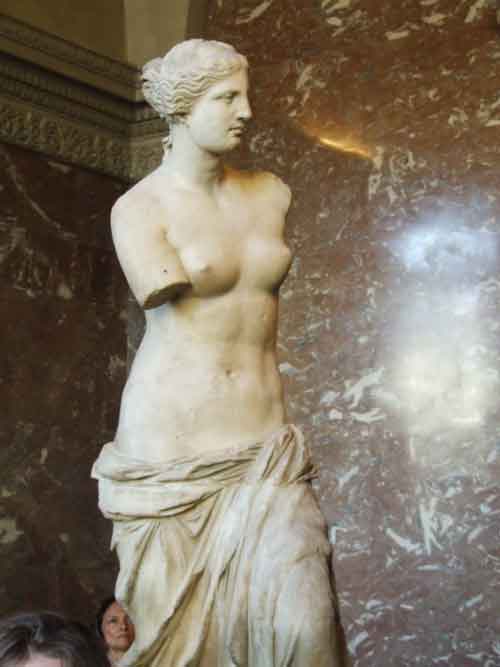 เทพเจ้าอพอลโล กรีก - นักกีฬาไมรอน กรีก
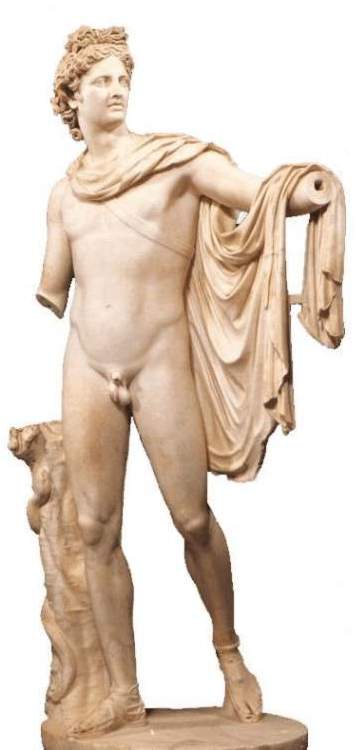 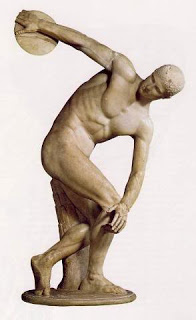 วิหารพาร์เธนอน (Parthenon)
ผู้ควบคุมการก่อสร้างมีชื่อว่า อิกไทนัส (Ictinus) และ Callicrates เพื่ออุทิศให้กับการบูชาเทพเจ้าเอธีนา (Athena) รวมความยิ่งใหญ่และรุ่งเรืองของเมืองเอเธนส์ วิหารแห่งนี้ได้สะท้อนให้เห็นหลักการทางสถาปัตยกรรมของกรีกในสมัยนี้ คือการแสวงหาความสงบ (Calmness) ความกระจ่าง (Clarity) และการไม่ยึดติดกับรายละเอียดที่ฟุ่มเฟือย (superfluous)
วิหารพาร์เธนอน  Parthenon
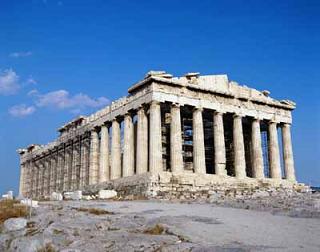 มรดกที่สําคัญของกรีก
รูปแบบเสาที่สําคัญ และมีสไตล์หลัก ๆ อยู่ 3 รูปแบบด้วยกันที่ได้รับการพัฒนามาเป็น รูปแบบสําคัญทางสถาปัตยกรรมกรีก
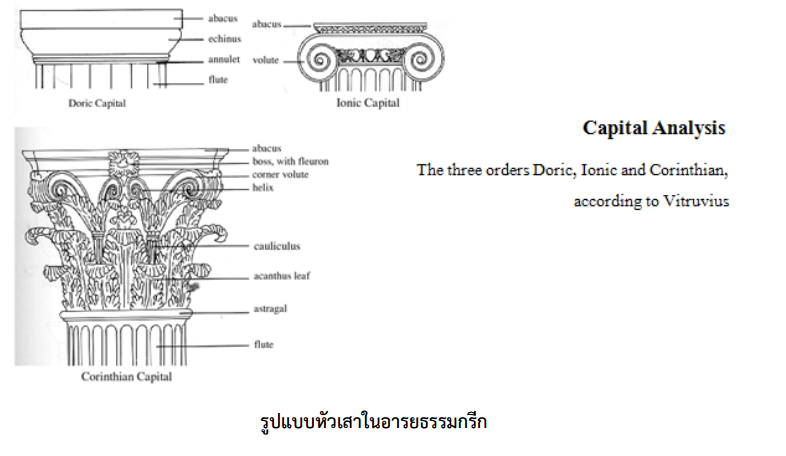 เสาแบบดอริค (Doric order)
ได้รับการพัฒนาขึ้นครั้งแรกในเขตเพลอพอนเนซุสของกรีกดอเรียน มีขนาดหนามากที่สุด ส่วนบนของเสา (Capital) (ที่รองรับคานที่เรียกว่า Architrave และ Frieze) มีลักษณะราบเรียบไม่มีลวดลายโค้งให้อารมณ์ความอ่อนช้อย และส่วนล่างของเสา (ที่ติดกับพื้น) ไม่มีฐานของเสาที่เรียกว่า Base ชาวกรีกเห็นว่าเสาแบบดอริคเป็นสัญลักษณ์แห่งหลุมฝังศพหรือความตาย (grave) ความเงียบขรึมน่าเกรงขาม (dignified) และความเป็นชาย (masculine)
เสาแบบไอโอนิค (Ionic order)
ได้รับการพัฒนาขึ้นครั้งแรกในกรีกตะวันตก เขตเอเชียไมเนอร์ (ฝั่งติดกับเปอร์เซีย) มีขนาดที่บางและเรียวกว่าแบบดอริค ส่วนบนของเสาหรือหัวเสามีลักษณะที่ตกแต่งมีลวดลายที่คดโค้งมากขึ้นที่เรียกว่า Volute และส่วนฐานของเสาก็เช่นกันมีการตกแต่งไม่แข็งทื่อเหมือนกับแบบดอริค ชาวกรีกเห็นว่าเสาแบบไอโอนิคเป็นสัญลักษณ์ของความบอบบาง (slender) ความงดงาม (elegant) และความเป็นผู้หญิง (feminine)
เสาแบบโคลินเธียน (Colinthian order)
ได้รับการพัฒนาขึ้นมาหลังสุดในราวปลายศตวรรษที่ 5 ก่อนคริสตกาล ขนาดเสายังคงความเรียวเช่นกับแบบไอโอนิค และมีการประดับมาฐานเสาเช่นกัน แต่มีความแตกต่างตรงที่ส่วนบนของเสามีการตกแต่งเป็นรูปใบไม้ที่เรียกว่า acanthus leave
ประติมากรรม
สะท้อนให้เห็นถึงลักษณะธรรมชาติเทพเจ้าจึงเหมือนมนุษย์งานในยุคแรกจะตรง ๆ แข็งทื่อ - สมัยคลาสสิคเริ่มมีลักษณะพริ้วไหว และสมัยหลังจะแสดงถึงความปวดร้าว ความ ทรมานของมนุษย์
จิตรกรรม
ภาพวาดในยุคแรก นิยมพื้นสีแดง คนสีดํา วาดบนภาชนะ - ยุคเฮลเลนิสติก มีการนํากระเบื้องสีมาประดับ เรียกว่า โมเสก Mosaic
นาฏกรรม
เป็นการละครของกรีก ร้องประสานเสียง ในเทศกาลบวงสรวงและเฉลิมฉลองเทพเจ้า เป็นละครประเภทโศกนาฎกรรม และสุขนาฏกรรม
วรรณกรรม
โฮเมอร์กวีนักเล่าเรื่องได้แต่ง “อีเลียด” และ “โอดิสซี” เป็นเรื่องเกี่ยวกับสงคราม ทรอย
นักปราชญ์ที่สําคัญของโลก
เฮโรโดตุส Herodotus 484-420 B.C. 
- โซเครตีส Socrates 470-399 B.C. 
- อริสโตเติ้ล Aristotle 384-322 B.C. 
- เพลโต Plato 328-247 B.C.
**จงเล่าเรื่องประวัติของ นักปราชญ์ ด้านบน